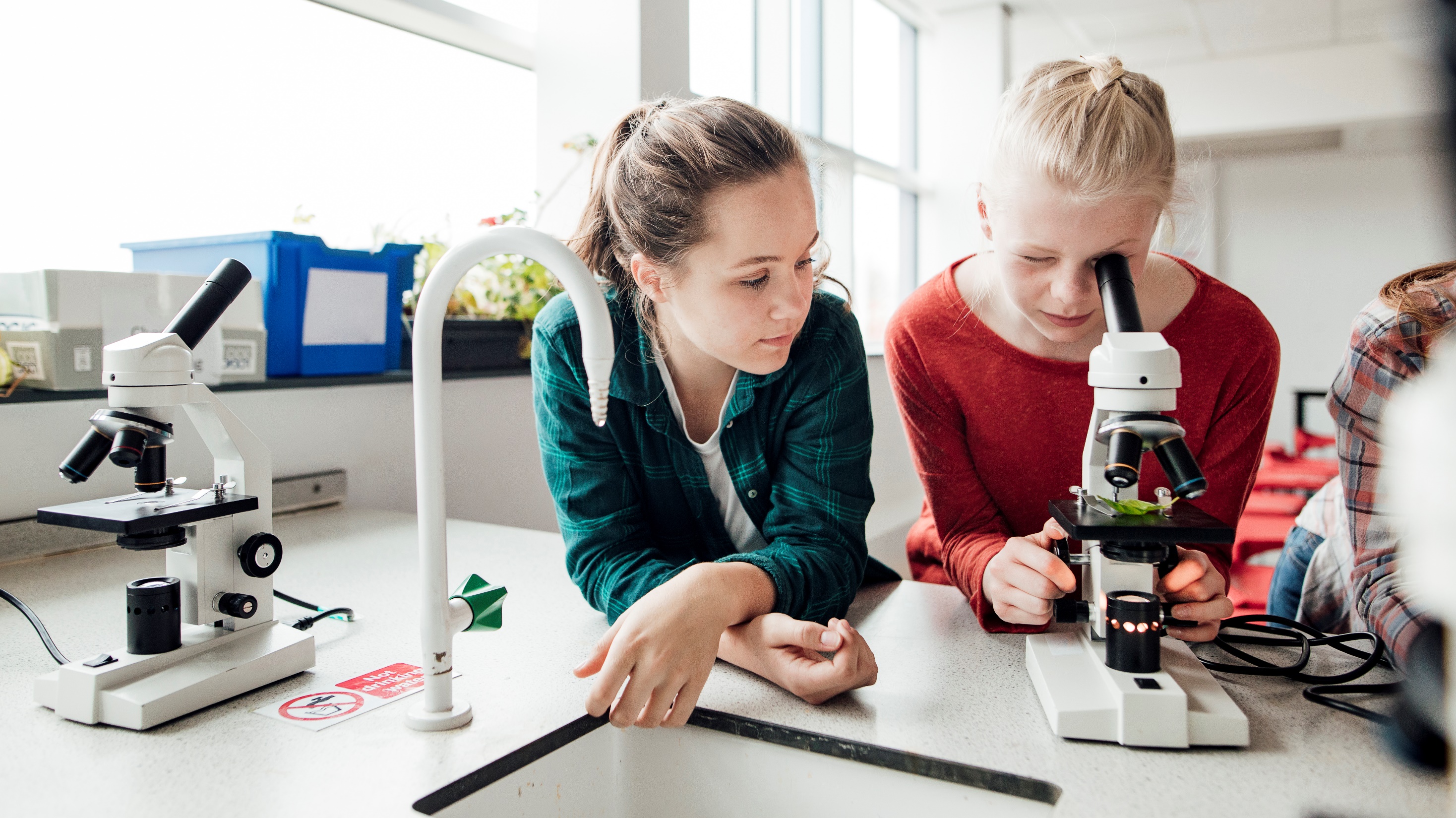 Sanger Sequencing
The chain termiination method - Kim Dehling
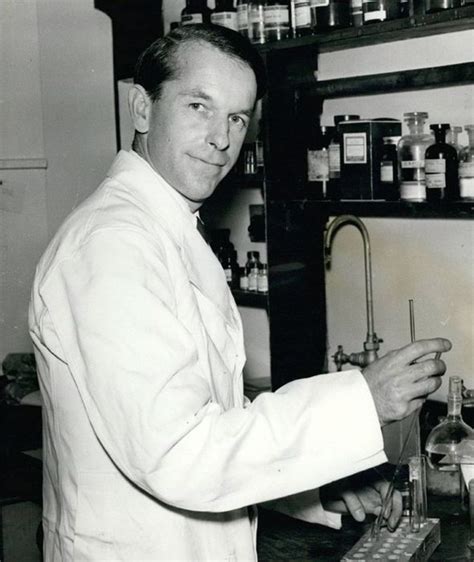 HISTORY
Needed for Sanger sequencing
DNA polymerase
Primer (single-stranded DNA that binds to the template DNA  "starter" for polymerase)
DNA nucleotides (dATP, dTTP, dCTP, dGTP)
template DNA to be sequenced
Dideoxy/chain-terminating versions of all four nucleotides (ddATP, ddTTP, ddCTP, ddGTP)  labeled with different color of dye
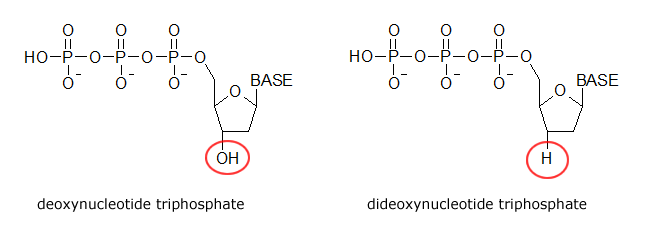 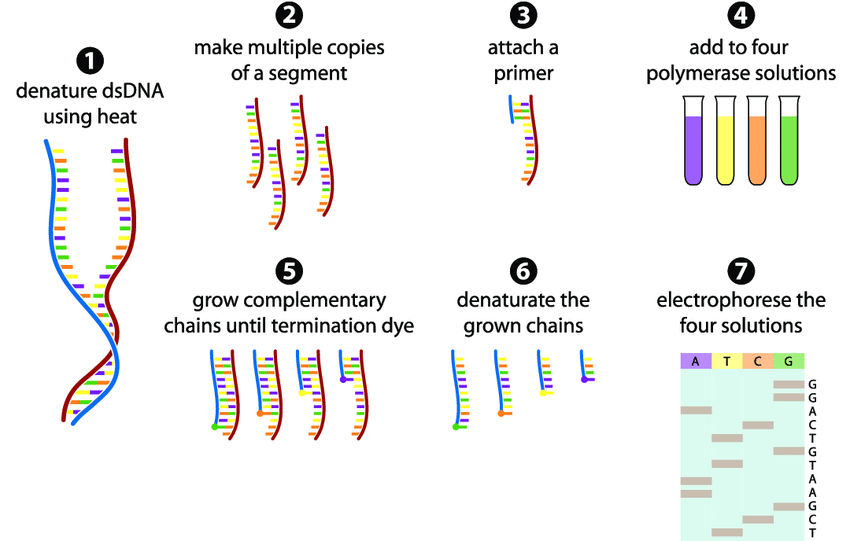 capillary gel electrophoresis is used to read the labelled nucleotide
Data is recorded by a detector & read through a chromatogram
Method of sequencing
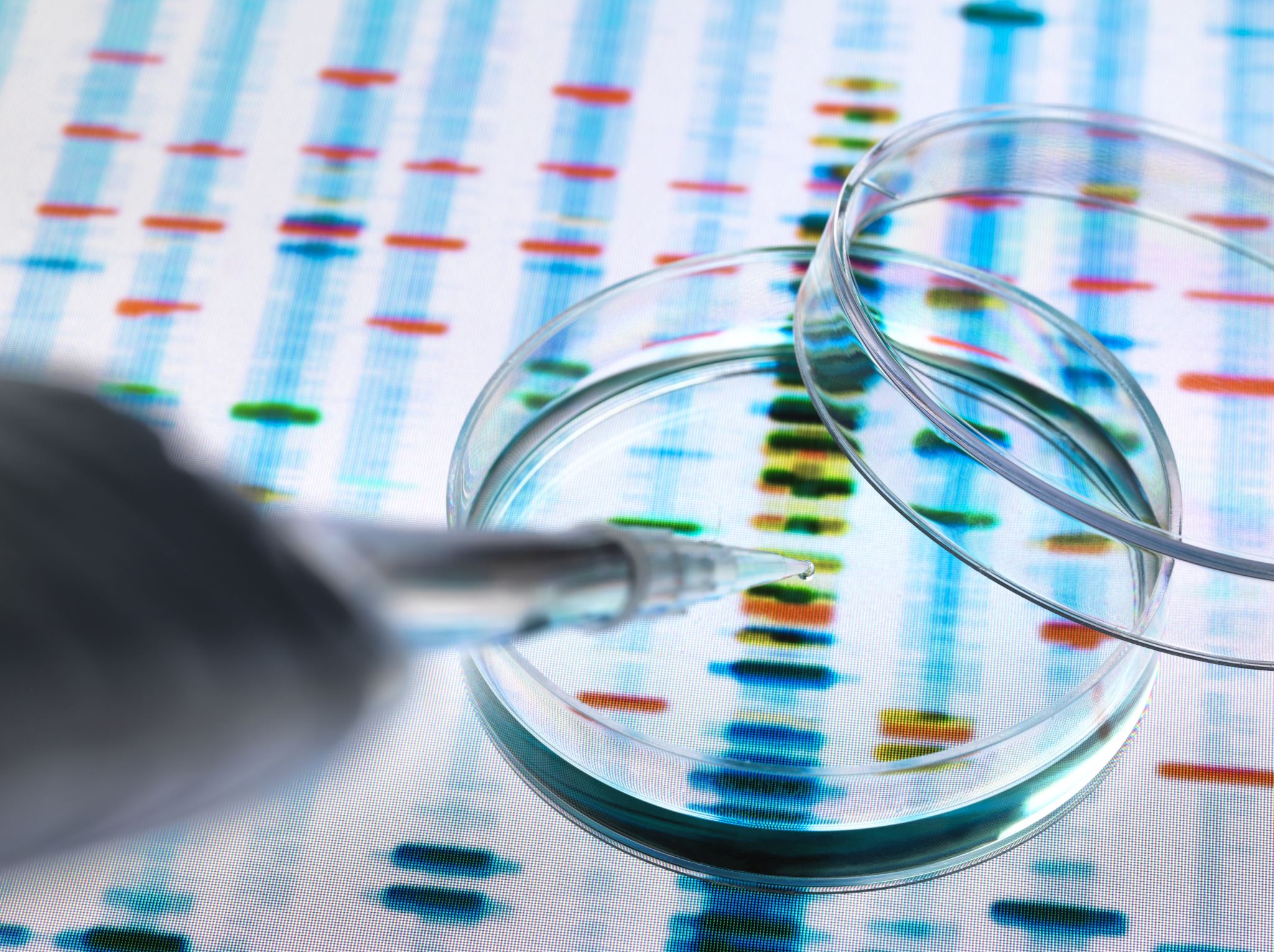 Uses and Limitations
high-quality sequence for “long” stretches of DNA (up ~900bp)
used to sequence individual pieces of DNA
Bacterial plasmids
DNA copied in PCR
Limitations
Expensive
Inefficient for large-scale projects (e.g. entire genome)